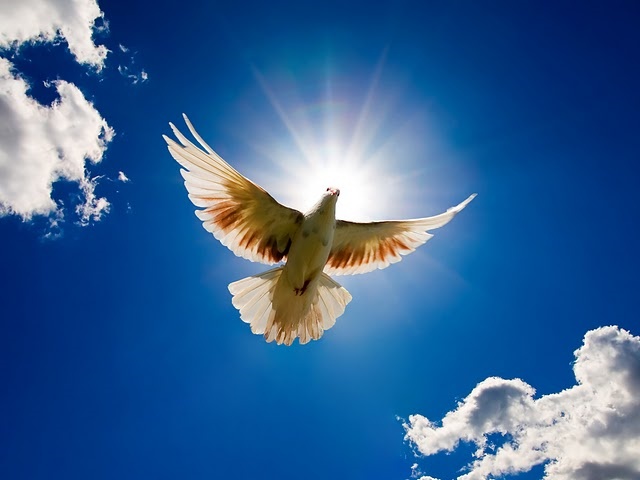 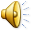 Последний звонок
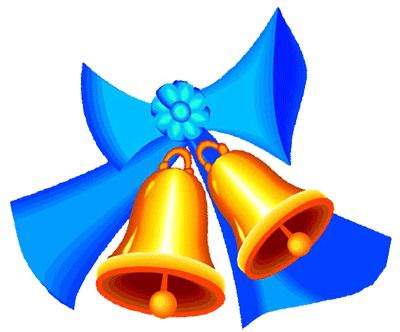 2013
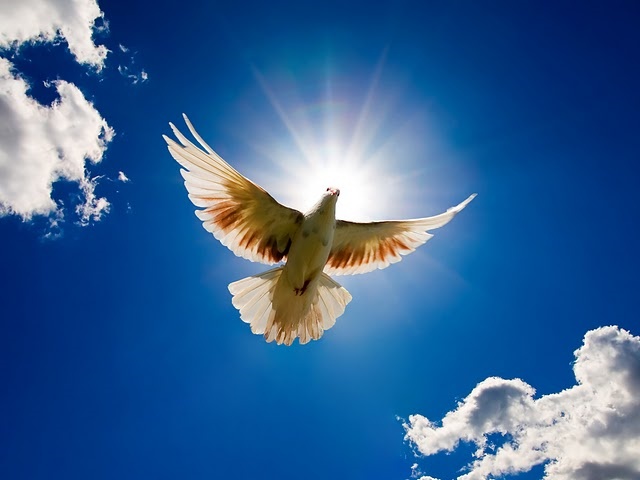 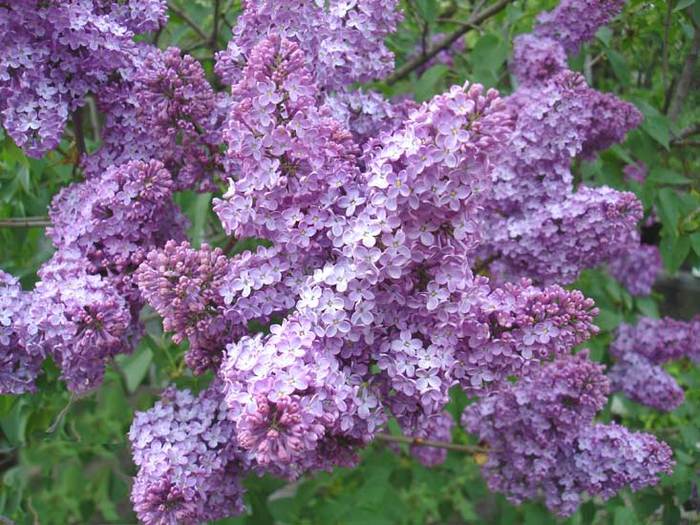 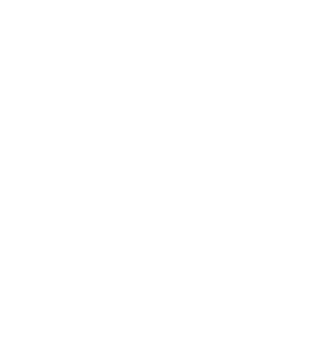 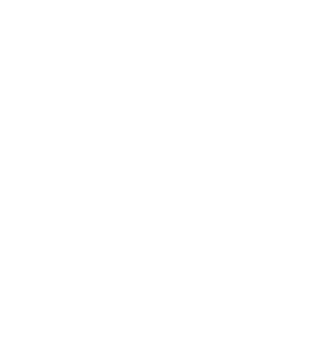 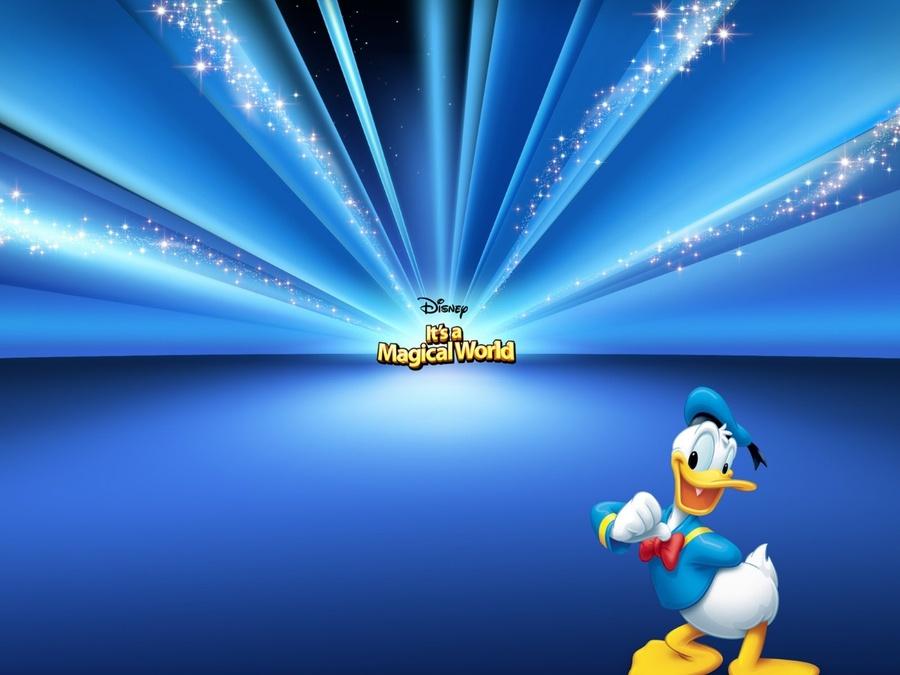 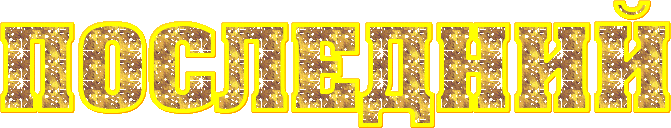 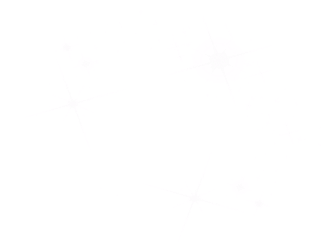 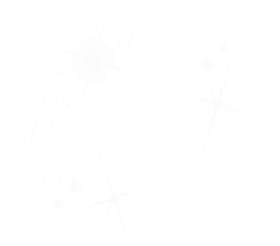 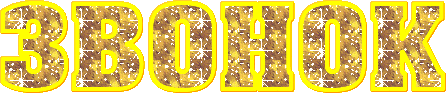 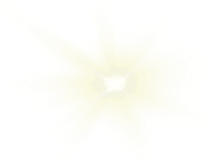 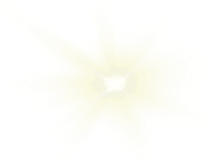 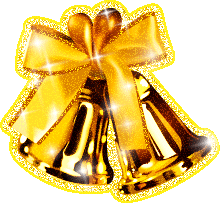 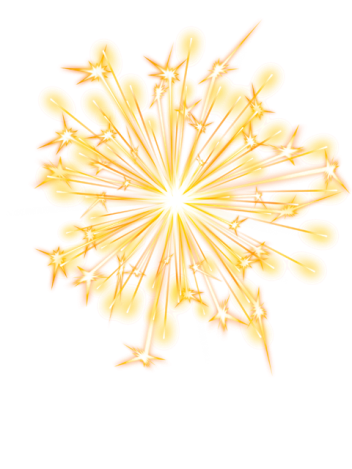 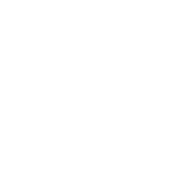 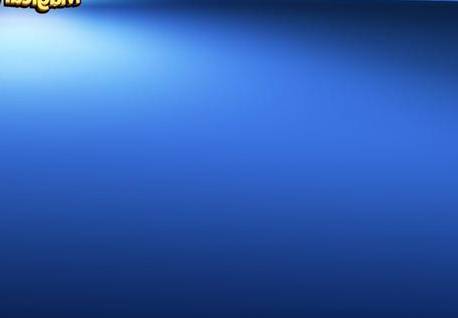 2013
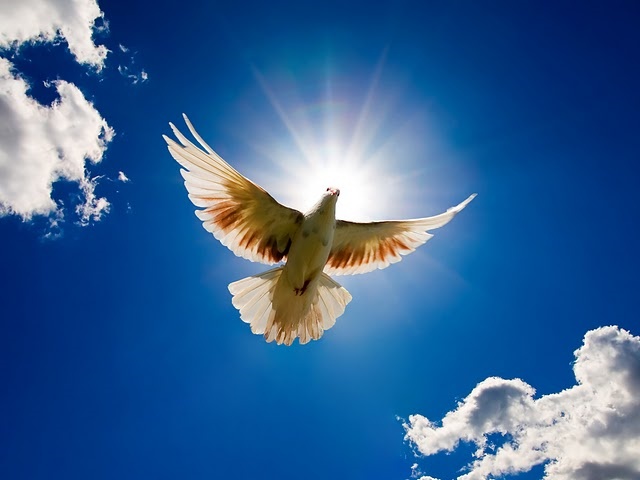 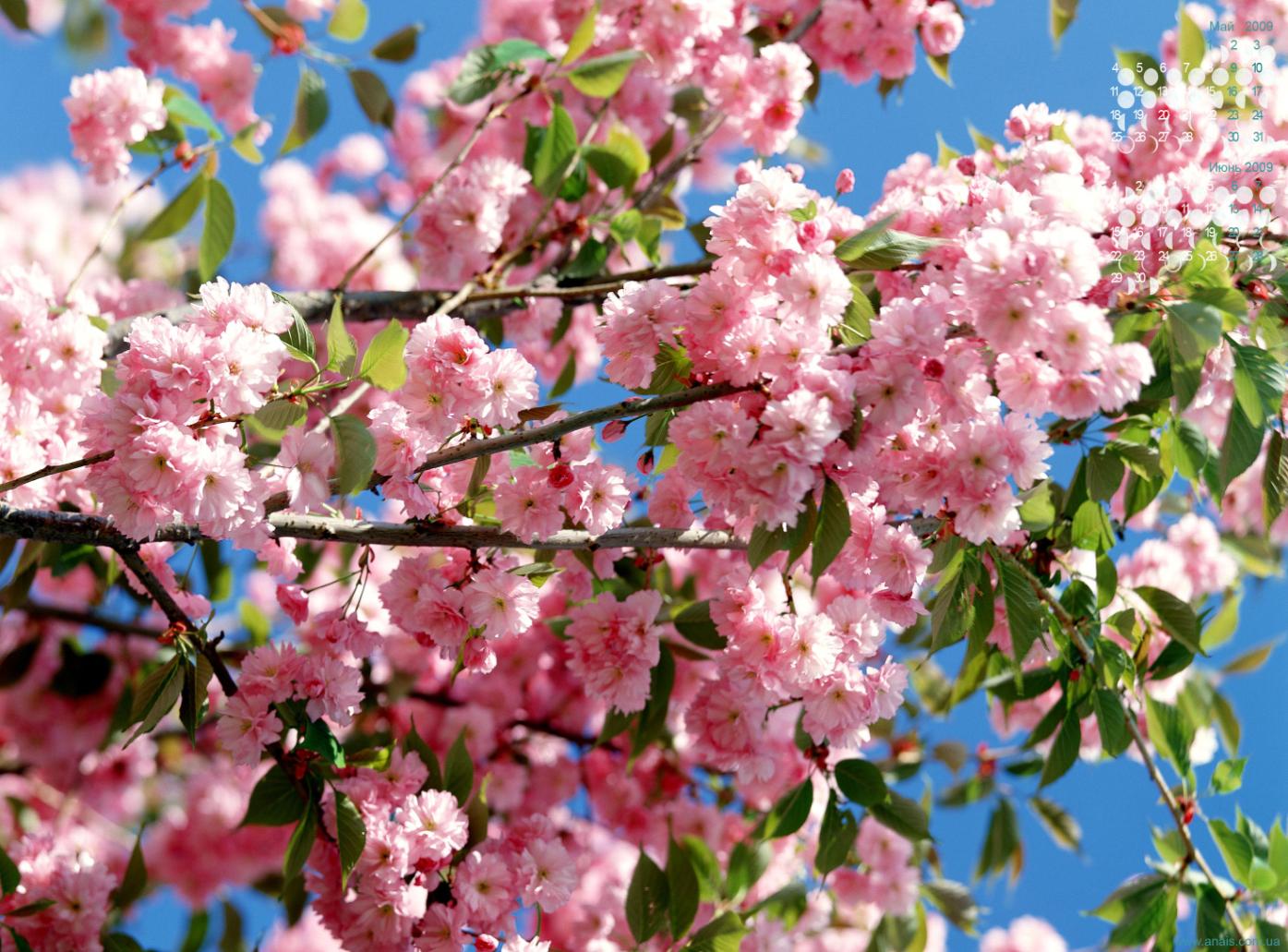 Последний звонок
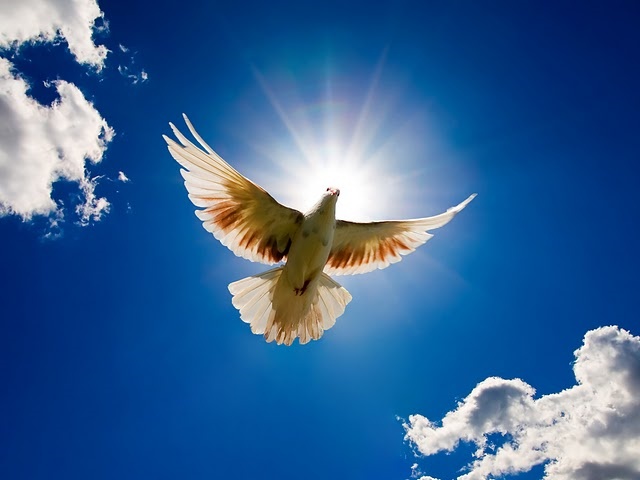 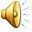 Последний звонок
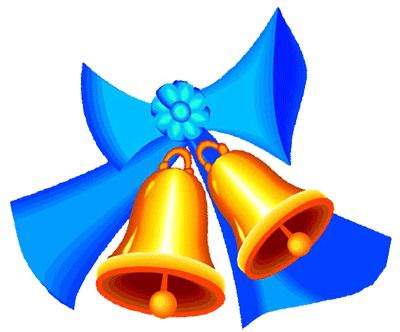 2013
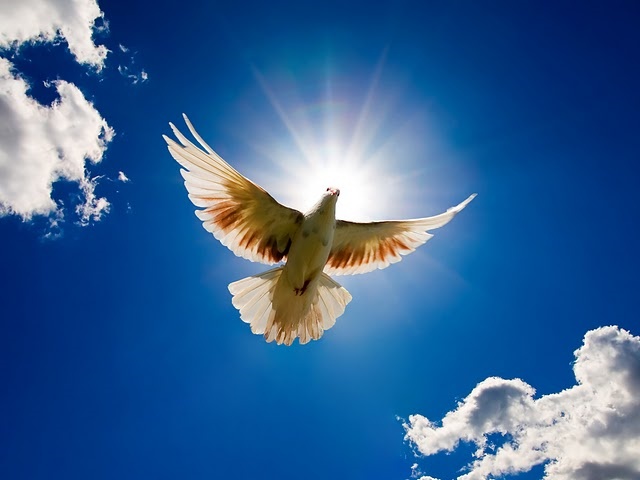 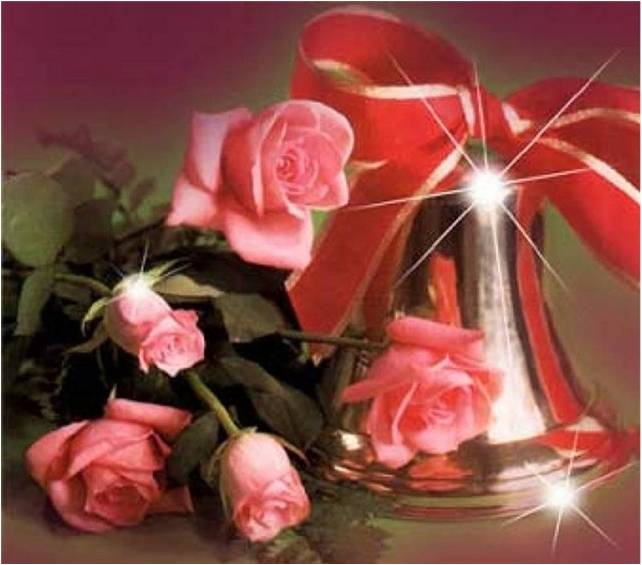 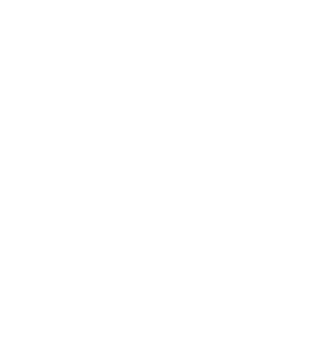 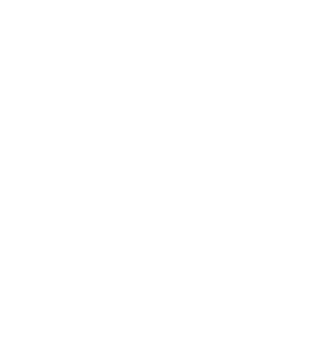 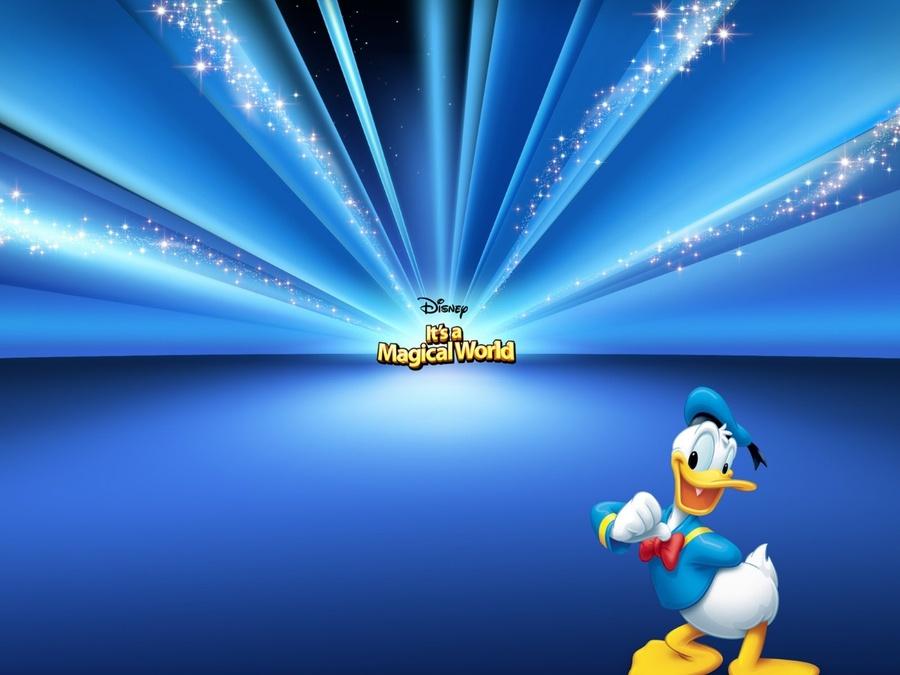 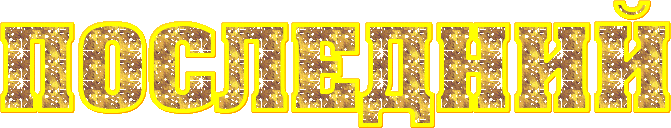 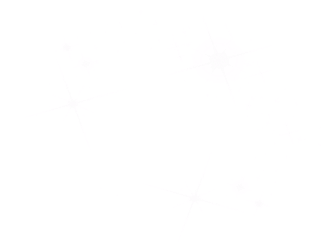 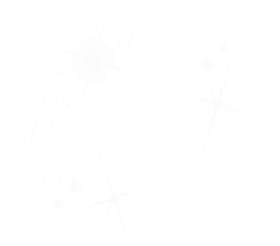 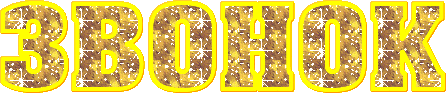 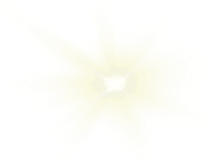 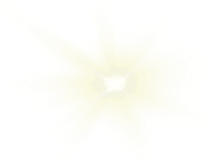 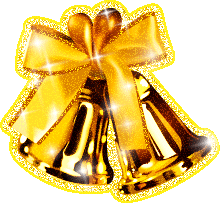 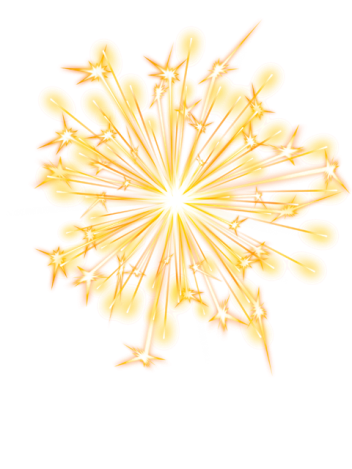 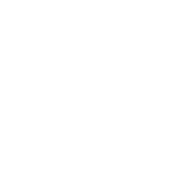 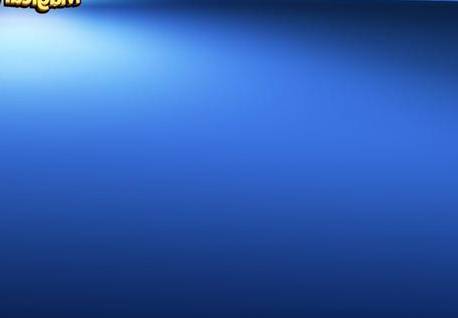 2013
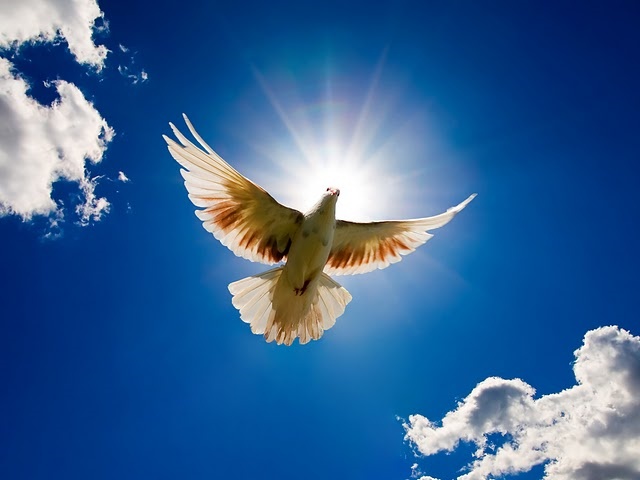 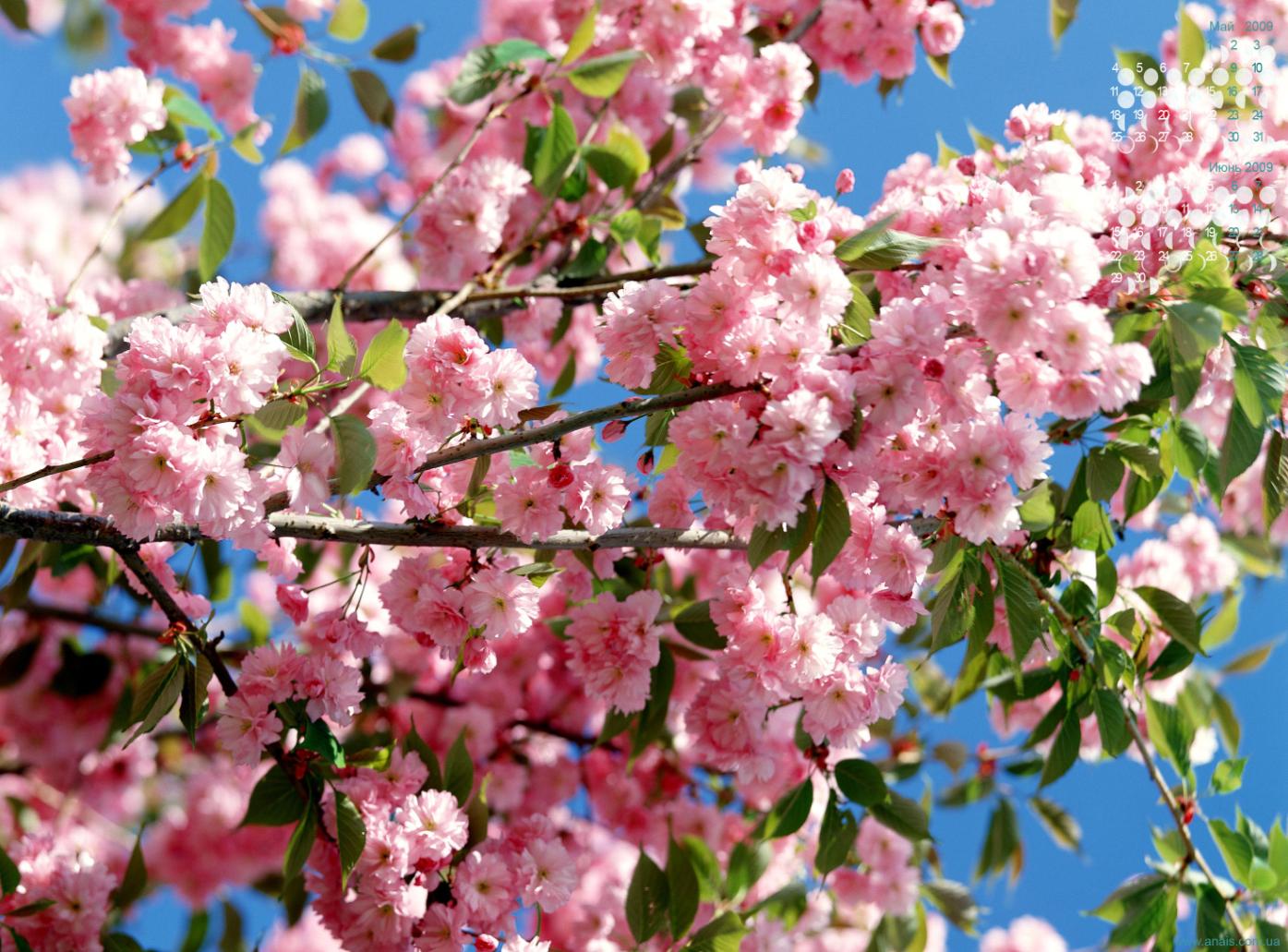 Последний звонок
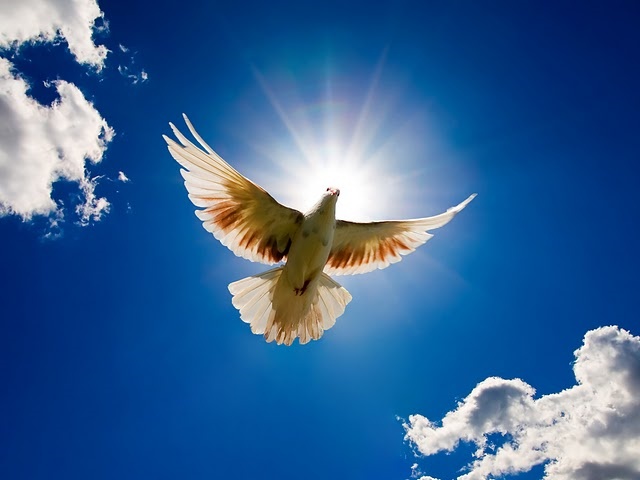 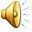 Последний звонок
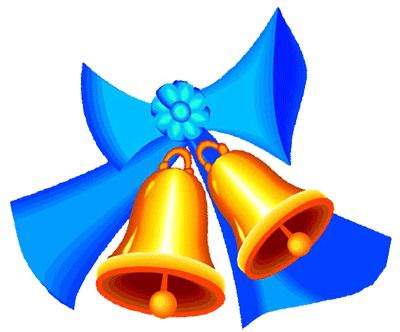 2013
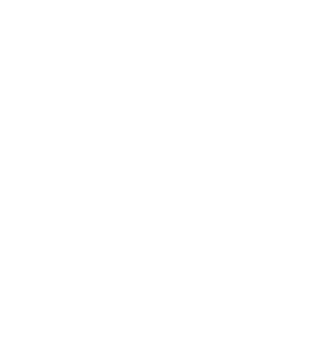 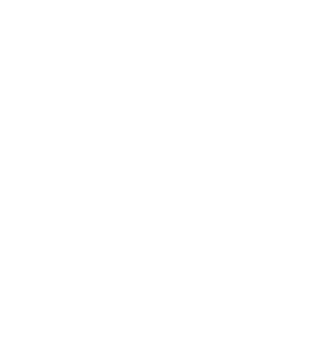 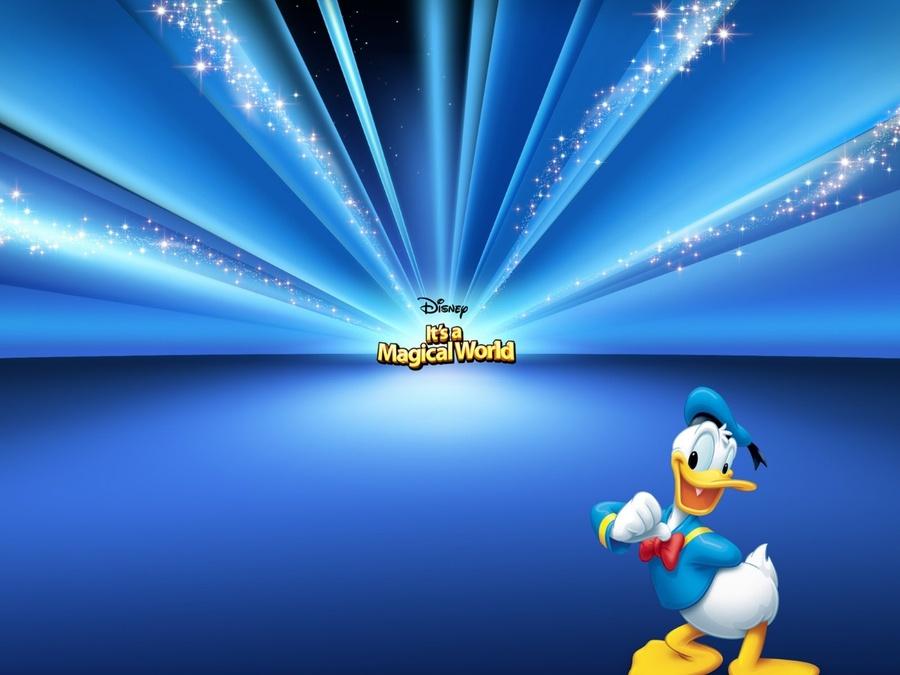 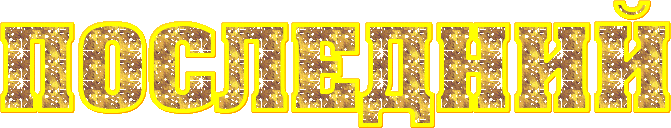 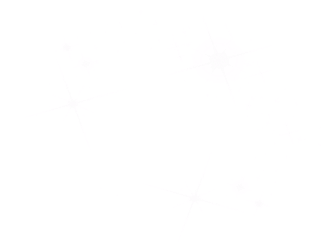 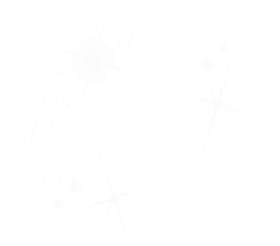 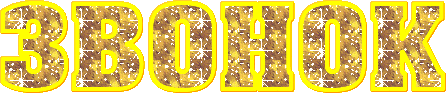 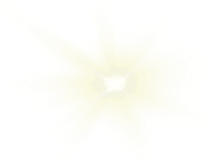 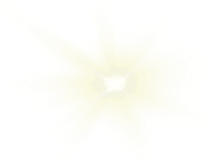 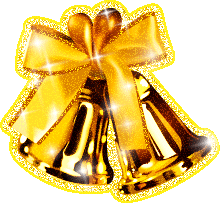 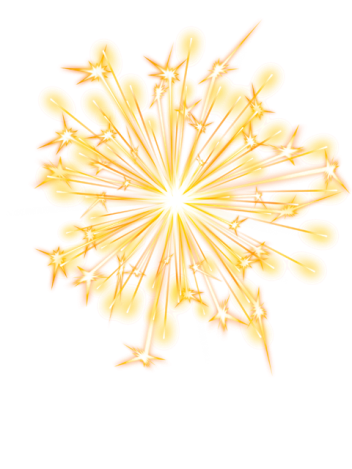 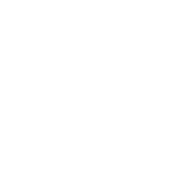 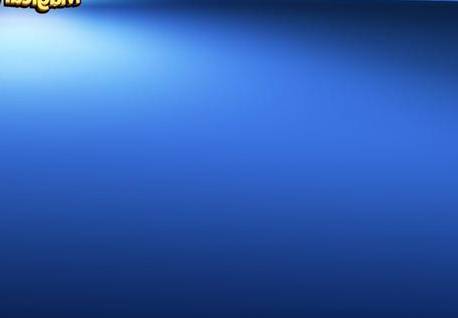 2013
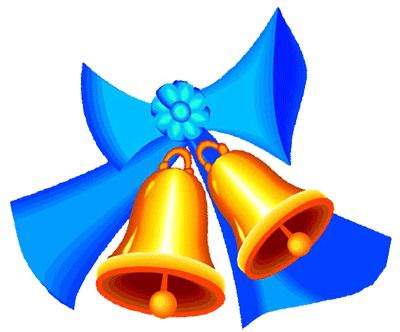 Двадцать первое мая.
Классная работа.
Из года в год уже десятилетья Любую деревушку, городок Своим веселым, звонким смехом Одаривает школьных лет звонок.
В пронзительном, но нежном перезвонеЯ слышу: «Детство... Где же ты, постой... Оно уходит... Нет, оно здесь, в школе... А это мы спешим уйти с тобой.
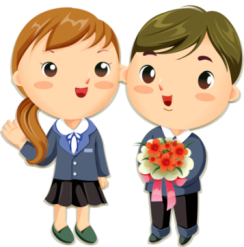 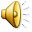 9 «А»  класс
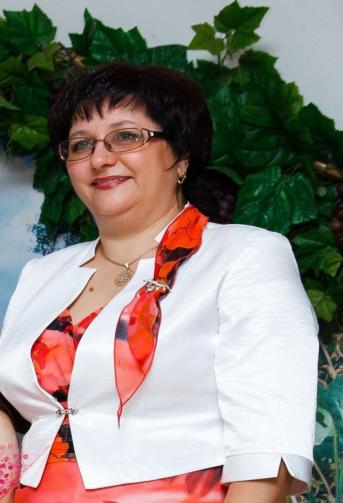 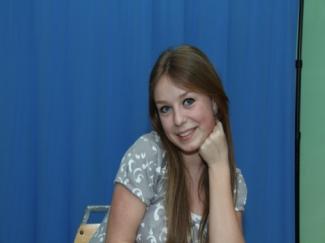 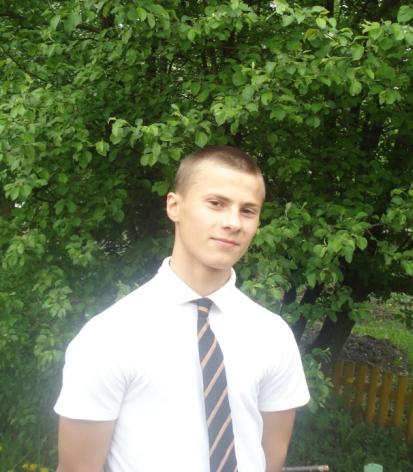 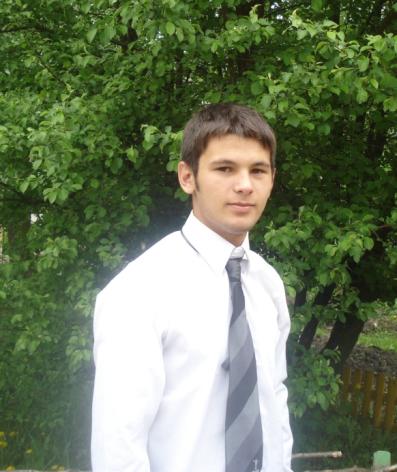 Классный руководитель
Евсеева Н.Е.
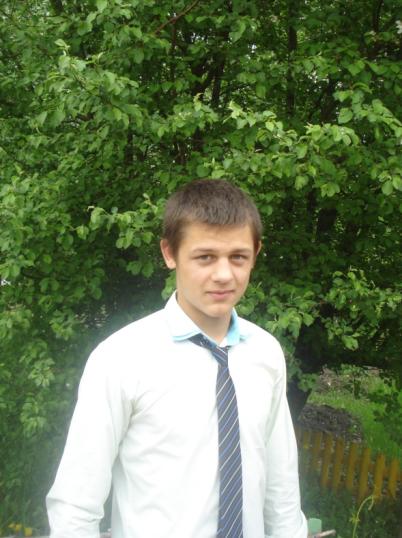 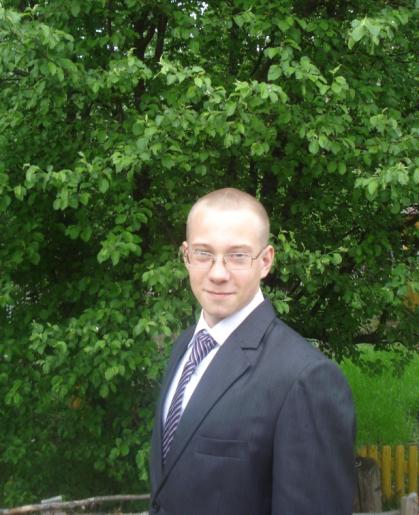 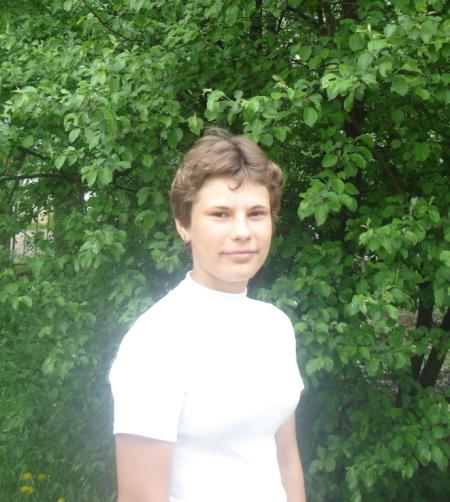 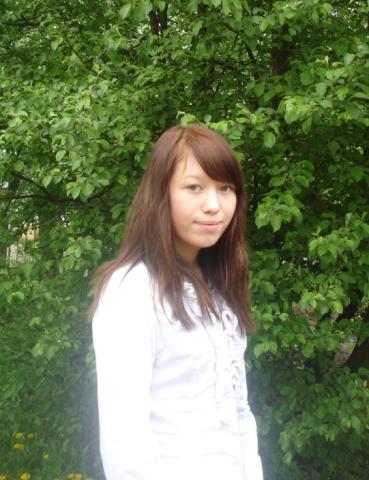 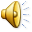 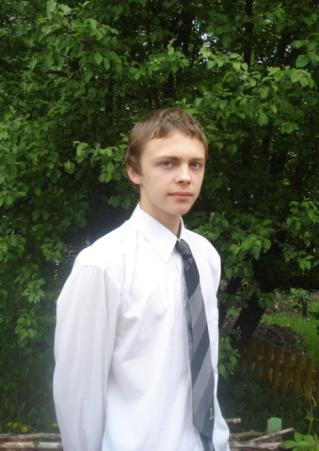 9 «Б»  класс
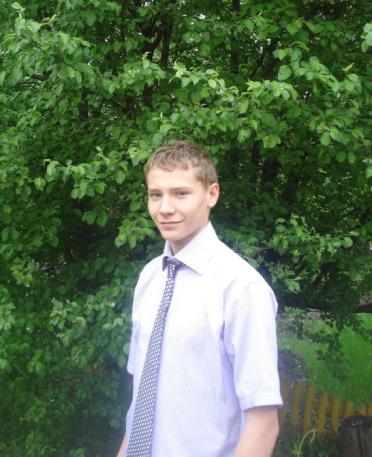 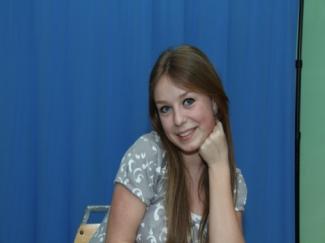 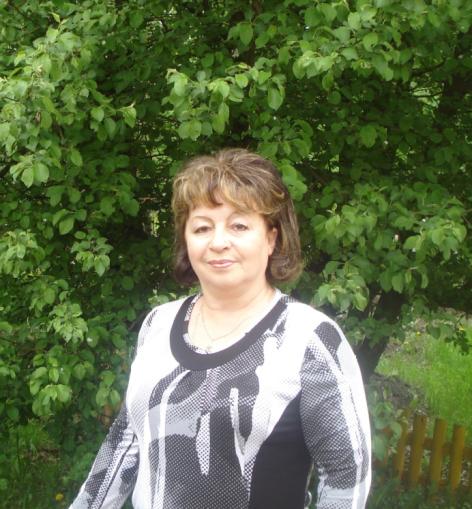 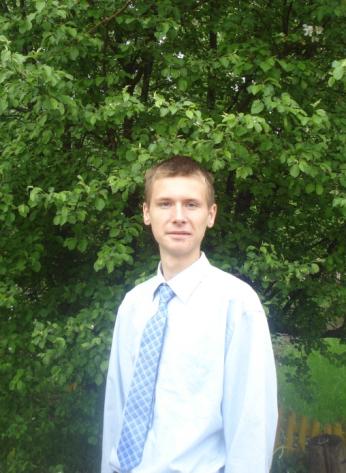 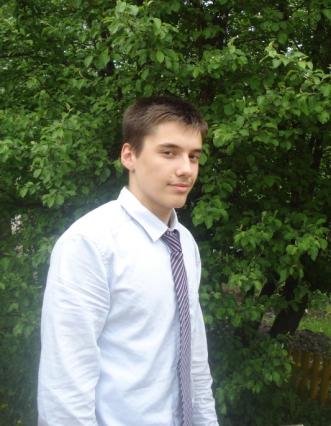 Классный руководитель
Кожикина  Т.А..
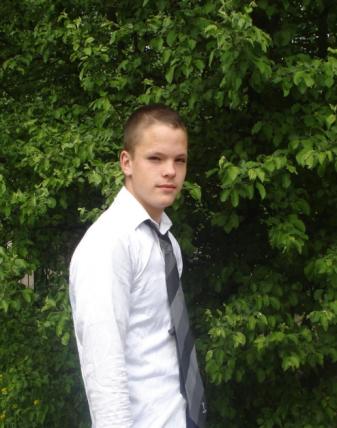 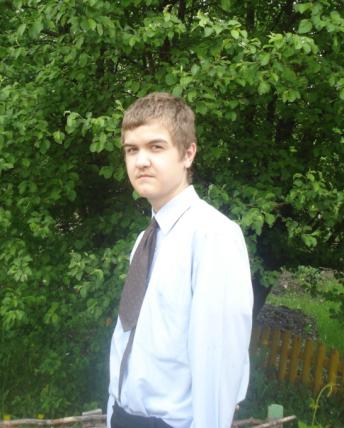 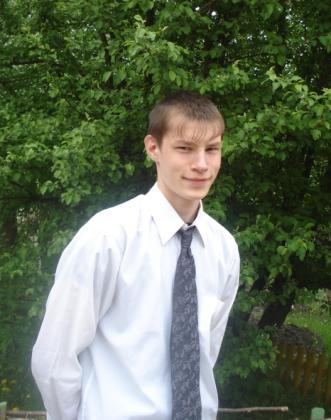 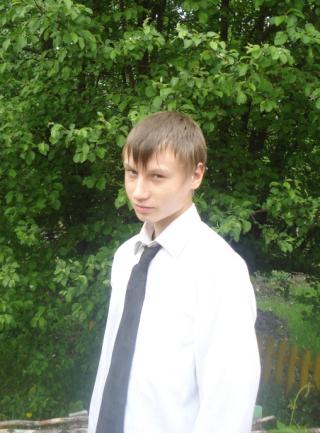 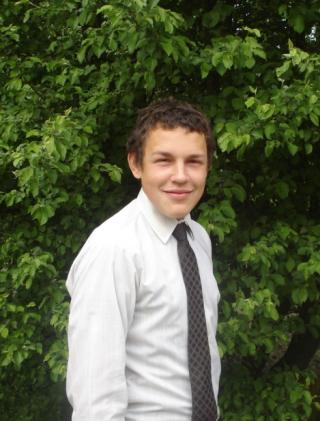 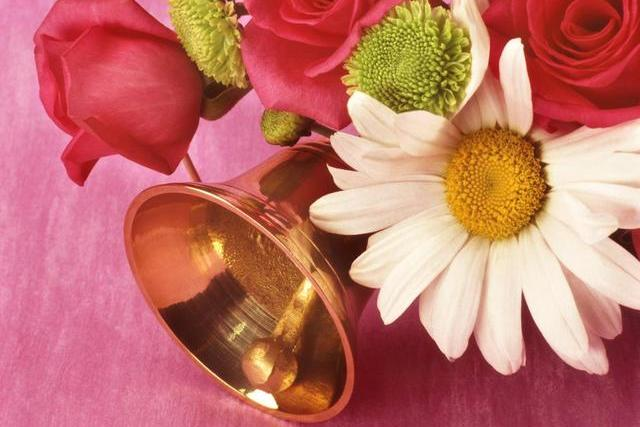 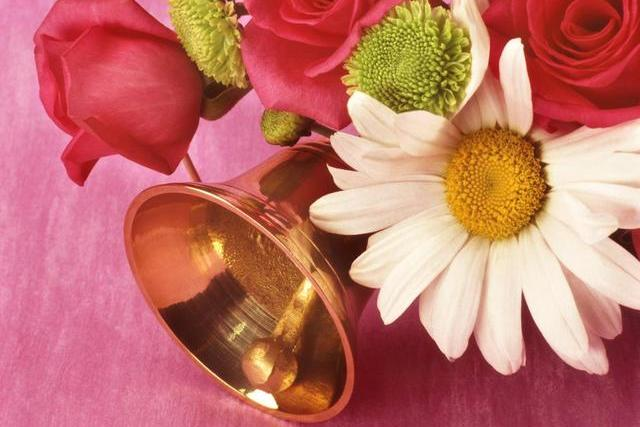 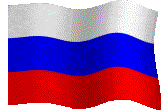 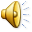 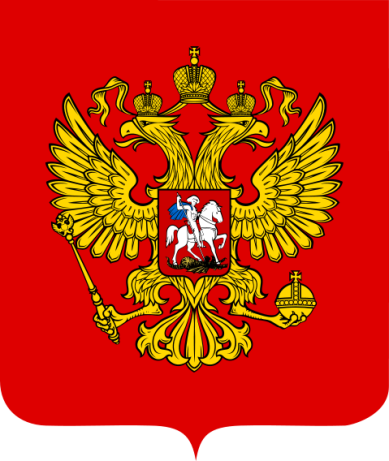 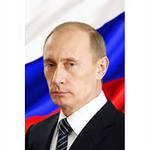